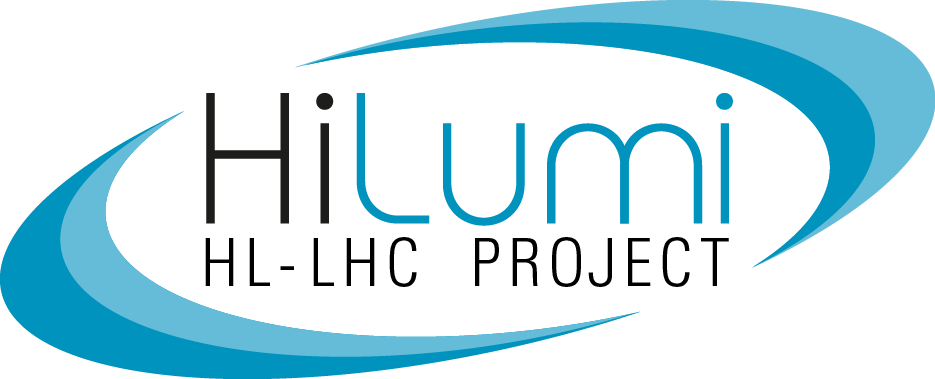 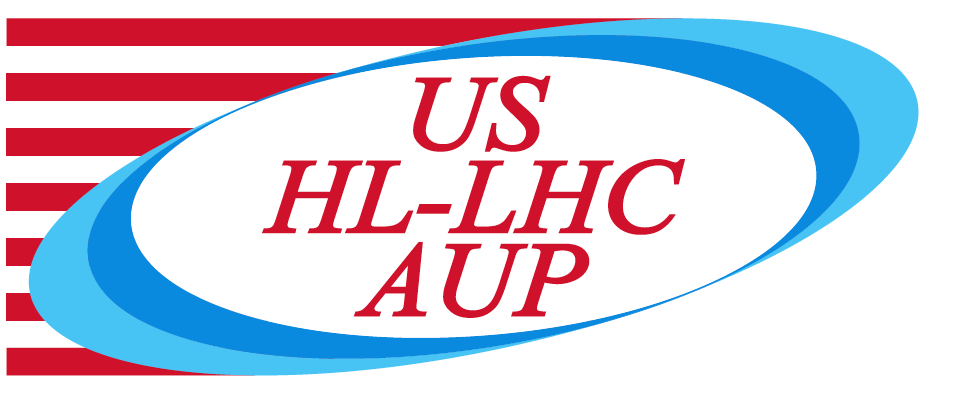 Coil ordering in MQXFA18 based on conductor properties
Maria Baldini, Vittorio Marinozzi
1
MQXFA18 Coil Acceptance Review
MQXFA18 cables: RRR estimations
Maximum coil to ground voltage at quench with ordering: 353 V (EDMS 1963398, Us-HiLumi Docdb 879)
Rolled and minor edge extracted samples used to estimate RRR of the coil
Each cable: 40 strands in parallels coming from several spools
Spools come from different billets.
There is one rolled sample value per billet.
If the Cu/NCu value of the spool used for the cable is not present, the Cu/NCu of a particular spool is estimated averaging data from spools belonging to the same billet.
A weighted mean (weight= # of strands) is used to estimate cable RRR rolled samples and Cu/NCu values.
Minor and Major edge extracted samples are collected only from the most represented billets. Values are averaged
Witness sample RRR are also collected on representative billets. Data are not measured anymore starting from cable 1134
MQXFA18 Coil Acceptance Review
2
MQXFA18 coils
MQXFA18 Coil Acceptance Review
3
RRR estimate values
MQXFA18 Coil Acceptance Review
4
Peak voltages assumptions
Current: 16470
Old nominal, since electrical design criteria are based on old nominal current
Nominal protection (CLIQ 600 V - 40 mF, OL QH 300 V – 7.05 mF)
Coils are reported in mechanical ordering








Peak voltages have been computed using rolled and minor edge RRR values. All coil orderings resulting in peak voltage to ground less than 353 V with both assumptions and for all failure cases have been identified
Peak voltages computed using STEAM-LEDET app provided by CERN
Four Combinations of coils are considered
(160 161 243 244 154)
(160 161 243 244 246)  
(160 243 154 246)      
(160 243 154 246 161)
For each combination, nominal scenario plus 3 failure scenarios are considered
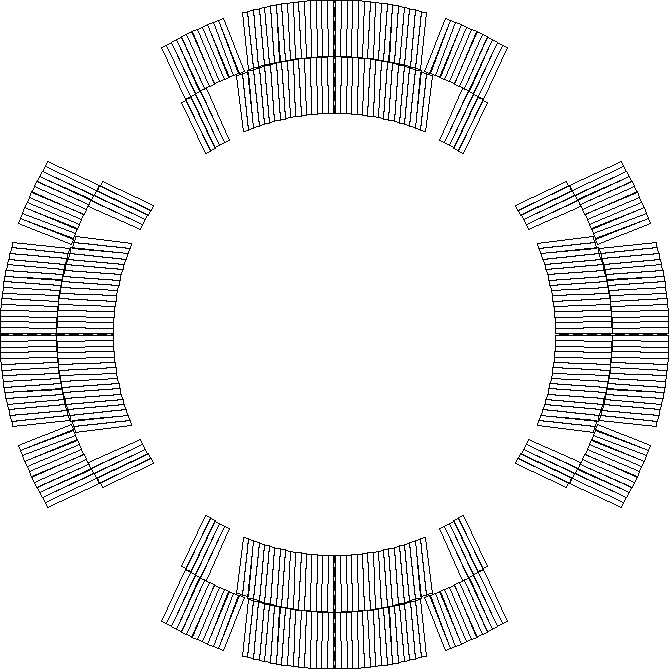 P1
P2
P3
P4
MQXFA18 Coil Acceptance Review
5
[Speaker Notes: Need to be u]
Acceptable coil ordering (154 spare)
Coils are reported in mechanical order
There are 53 (with coil 154) acceptable coil orderings with voltage < 353 V that are common for both rolled and minor edge RRR values (values reported for rolled RRR)
MQXFA18 Coil Acceptance Review
6
Acceptable coil ordering (246 spare)
Coils are reported in mechanical order
There are 51 (with coil 246) acceptable coil orderings with voltage < 353 V that are common for both rolled and minor edge RRR values (values reported for rolled RRR)
MQXFA18 Coil Acceptance Review
7
Acceptable coil ordering (154 and 246 non-spare)
There are 10 acceptable coil orderings with voltage < 353 V that are common for both rolled and minor edge RRR values (values reported for rolled RRR) for coils 243 – 246 – 154 – 160
Coils are reported in mechanical order
MQXFA17 Coils Acceptance Review
8
Acceptable coil ordering (154 and 246 non-spare, 161 spare)
There are 40 acceptable coil orderings with voltage < 353 V that are common for both rolled and minor edge RRR values (values reported for rolled RRR)
Coils are reported in mechanical order
MQXFA18 Coil Acceptance Review
9
Backup slides
MQXFA18 Coil Acceptance Review
10